Всероссийский физкультурно-спортивный комплекс «Готов к труду и обороне» (ГТО)                                                                 Сравнение норм ГТО 1972 и 2014г
Презентацию выполнила: Кулагина Светлана Рудольфовна
Учитель физической культуры, педагог дополнительного образования ГОУ СОШ №23
Невского района г. Санкт – Петербурга
            
2015г
Сравнение норм ГТО
Тогда и сейчас
Знак ГТО в СССР и России
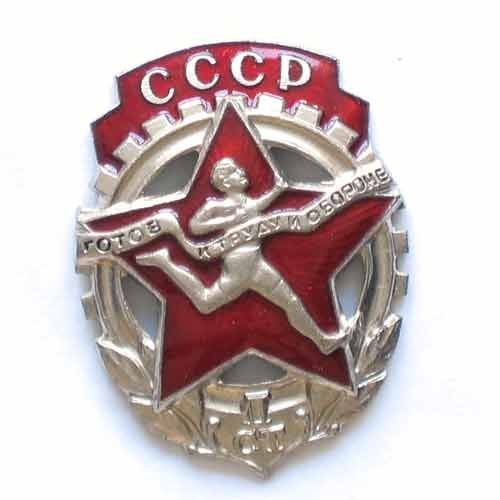 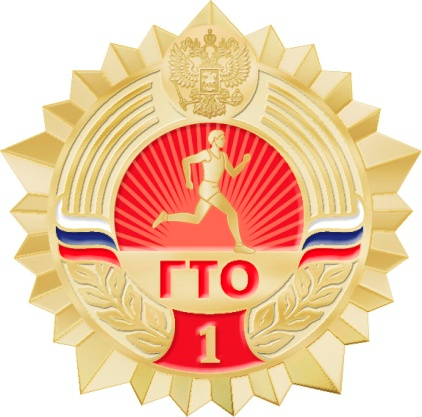 Сравнение нормативов
Норматив ГТО СССР от 1972 года

«III ступень — «Сила и мужество» —16—18 лет»
Норматив ГТО России
от 2015 года

«5 ступень – для школьников 16-17 лет»
Количество испытаний
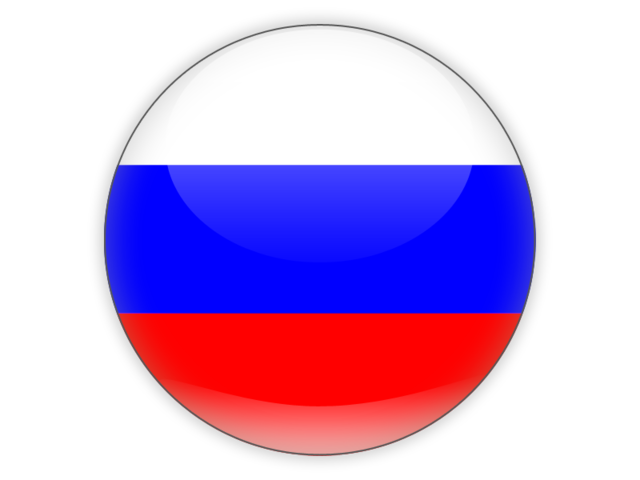 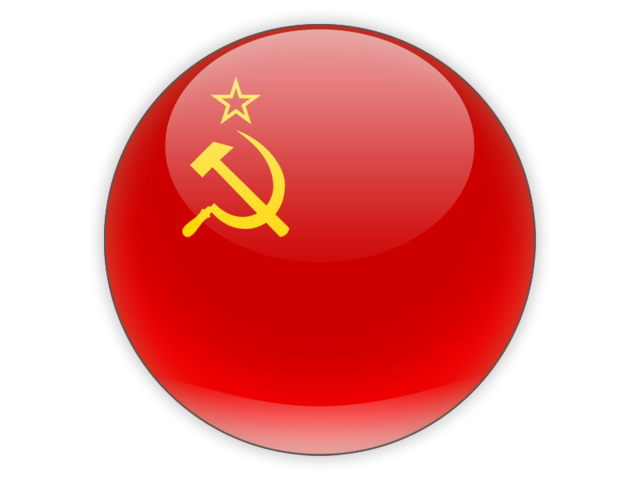 Система значков
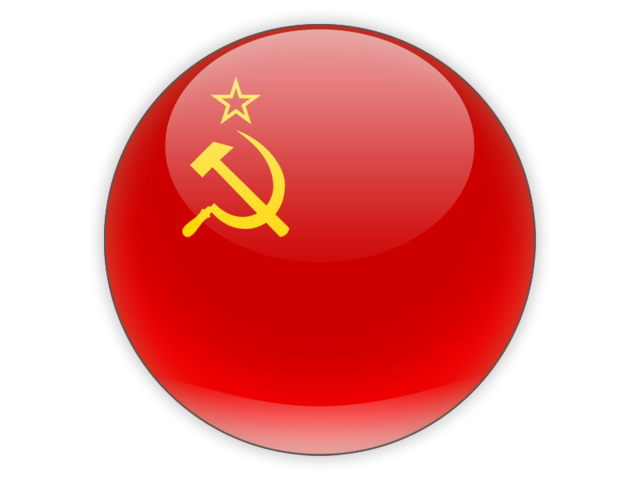 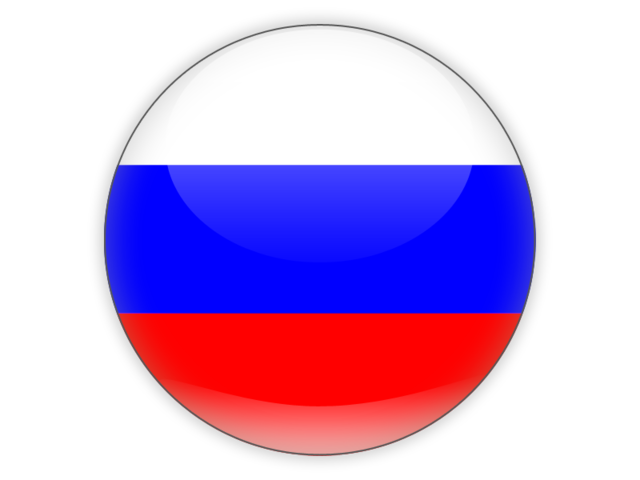 2 значка

Серебряный

«На серебряный значок необходимо выполнить 9 норм на уровне требований, установленных для серебряного значка (исключая 10 норму)»

Золотой


«На золотой значок необходимо выполнить не менее 7 норм на уровне требований, установленных для золотого значка, а 2 нормы на уровне требований, установленных для серебряного значка (исключая 10 норму)»
3 значка
Бронзовый

«На бронзовый значок необходимо выполнить 
6 обязательных норм на уровне требований, установленных для бронзового значка»

Серебряный

«На серебряный значок необходимо выполнить 
7 норм на уровне требований, установленных для серебряного значка. 6 обязательных и 1 на выбор»


Золотой

«На золотой значок необходимо выполнить 8 норм на уровне требований, установленных для золотого значка. 6 обязательных и 2 на выбор»
Сравнение одинаковых испытаний
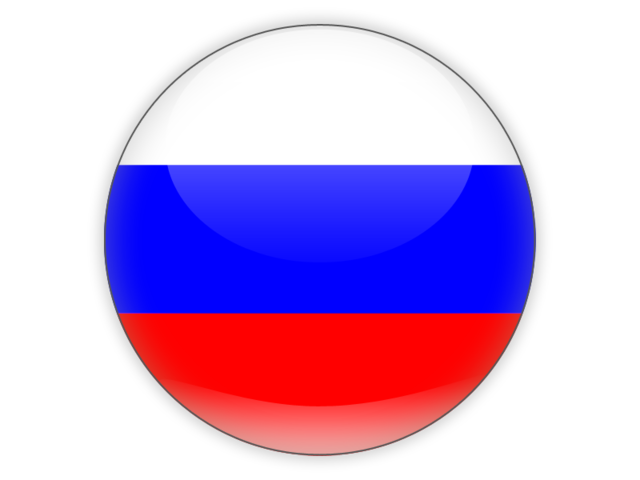 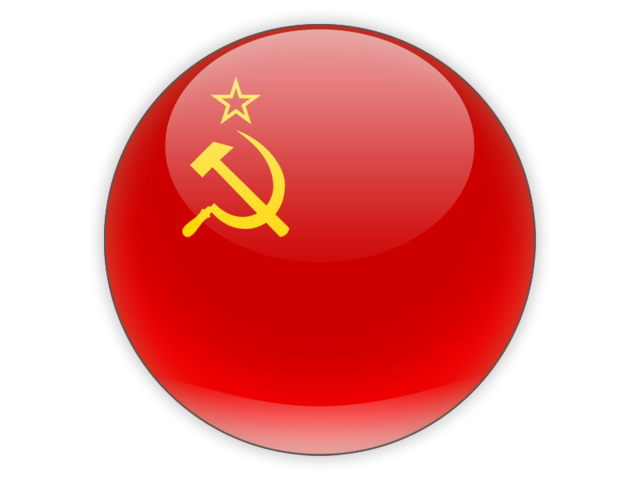 Бег 100 метров (сек) юноши
В испытании бег 100 метров юноши мы видим небольшое упрощение норматива
*Бронзового значка в ГТО СССР не было
Бег 100 метров (сек) девушки
В испытании бег 100 метров девушки мы видим более сильные упрощения норматива
*Бронзового значка в ГТО СССР не было
Прыжок в длину с места (в см) юноши
В испытании прыжок в длину юноши мы видим сильное упрощение норматива – около 18% для золотого значка
*Бронзового значка в ГТО СССР не было
Прыжок в длину с места (в см) девушки
В испытании прыжок в длину девушки наоборот сильно усложнен норматив для серебряного значка – около 20%
*Бронзового значка в ГТО СССР не было
Метание снаряда 700г (в метрах) юноши
В испытании метание снаряда юноши норматив практически не изменился
*Бронзового значка в ГТО СССР не было
Метание снаряда 500г (в метрах) девушки
В испытании метание снаряда девушки норматив достаточно сильно упростили
*Бронзового значка в ГТО СССР не было
Бег на лыжах 5 км (в мин) юноши
В испытании бег на лыжах для мужчин норматив стал сложнее
*Бронзового значка в ГТО СССР не было
Бег на лыжах 3 км (в мин) девушки
В испытании бег на лыжах для девушек норматив стал сложнее
*Бронзового значка в ГТО СССР не было
Подтягивание из виса (в кол-ве раз) юноши
В испытании подтягивание норматив усложнился для серебряного значка и практически не изменился для золотого
*Бронзового значка в ГТО СССР не было
Сгибание и разгибание рук, лежа в упоре (в кол-ве раз) девушки
В испытании сгибание и разгибание рук, лежа в упоре норматив сильно усложнился для золотого значка и практически не изменился для серебряного
*Бронзового значка в ГТО СССР не было
Подводя итоги
Количество испытаний практически не изменилось. Пять испытаний полностью повторяют ГТО СССР. 
Часть испытаний стали проще: 
Плавание 50 вместо 100 метров;
Стрельба с 10 вместо 50 и 25 метров

Часть сложнее: 
Кросс 2 и 3 километра вместо 0,5 и 1;

Больше внимание уделили испытаниям на гимнастику, теперь в ГТО есть:
Поднимание туловища
Наклон вперед
Подводя итоги
При сравнение одинаковых испытаний можно сказать:

Получение серебряного значка стало легче: нормативы уменьшили, количество испытаний снизили до семи;
Нормативы для юноши в целом снизили
Нормативы для девушек стали сложнее в испытаниях на выносливость и гимнастику
Получение золотого значка практически не изменилось, испытаний стало на 1 меньше, нормативы стали сложнее – теперь нужно все 8 нормативов сдать на уровень золотого значка (в СССР 2 норматива можно было сдать на уровень серебряного)
СПАСИБО ЗА ВНИМАНИЕ
Ссылки:
 http://www.gto-normy.ru/
http://olimp.kcbux.ru/Raznoe/gto/gto.html
http://xn----dtbiacgg5bk6aido5c2d.xn--p1ai/detyam/normativi_gto_1972_goda/
http://kompleks-gto.ru/vsesoyuznyj-fizkulturnyj-kompleks-gto-1972-goda-gotov-k-trudu-i-oborone-sssr/